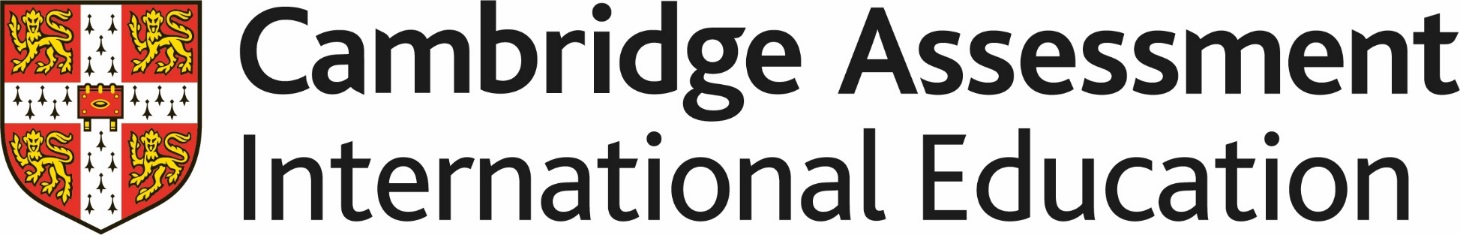 Skills Pack – Pythagoras’ Theorem and Trigonometry in 3D
Lesson 2: Trigonometry in 3D #1

Cambridge IGCSE™
Mathematics 0580
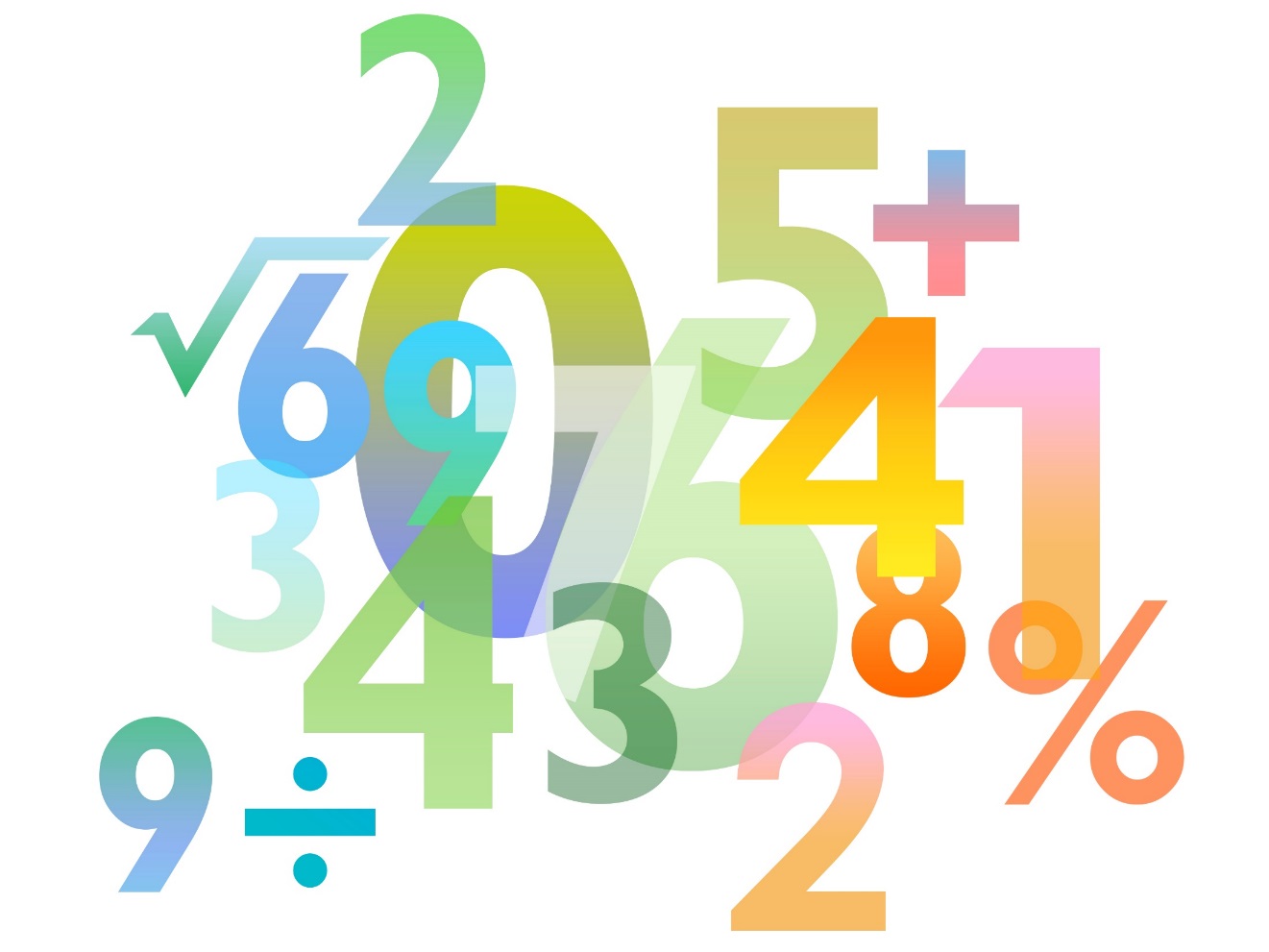 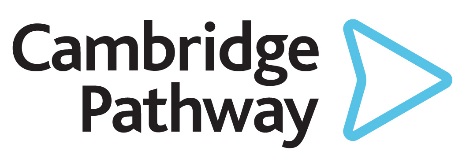 Version 0.1
Quick recap on trigonometry in right-angled triangles
Find the missing values.
Leave answers to 1 decimal place
Planes
B
A plane is simply a flat surface.
Like a table-top, or a flat wall.
N
A
To find the angle a line segment makes with a plane, you need to find the point that is ‘below’ the end that is not connected to the plane.
Example 1:
We need one more length
Now we can use right-angled trigonometry
[Speaker Notes: Both of the following examples will take some time to go through. Learners often find it hard to imagine the yellow triangle is the one they need, and often try to find other angles (e.g. AGH) so make sure they understand the other point has to be ‘below’ the other point.]
Example 2:
We need one more length!
Now Work Through Worksheet 2
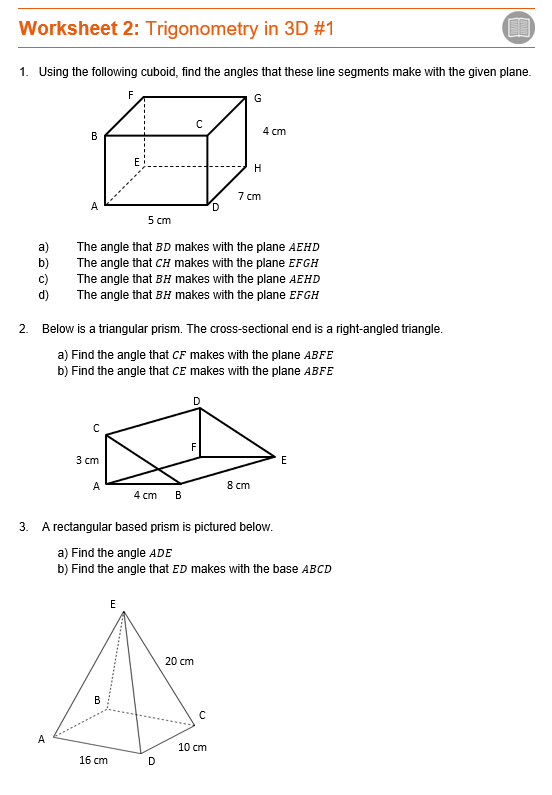